FÍSICA SEGUNDO ANO
Prof. Tio rosy
Termologia
Conceitos básicos:
Temperatura de um corpo é a medida do grau de agitação das moléculas deste corpo.

Energia térmica é a energia do movimento das moléculas de um corpo.

Calor é o processo de transferência (fluxo) de energia térmica de um ponto para outro devido a diferença de temperatura.
Termometria
Celsius
Fahrenheit
Kelvin
Ponto de vapor
100°C
212°F
373K
0°C
273K
Ponto de gelo
32°F
Zero absoluto
-273°C
-459°F
0K
Escalas importantes
Relações importantes:
Termometria
°X
°Y
B
°y
A
60
°x
=
=
=
-40
X
X
Y + 40
Y + 40
60
3
40
2
Construção de equação
60
0
X
Y
0
-40
B(60;0)
X - 0
Y – (-40)
60 - 0
0 – (-40)
A(0;-40)
Exemplo
(PEIES 99) A temperatura média no mês de dezembro, na região abrangida pelo PEIES, é de 30°C. Essa temperatura, medida na escala Kelvin, corresponde, aproximadamente, a:
–273 K
0 K
243 K
273 K
303 K
Solução:
TC = TK – 273
30 = TK – 273
TK = 303K
x
Calorimetria
Quantidade de Calor sensível
Produz variação de temperatura sem mudar de estado (fase)
Q = m.c.ΔT
Calor específico (c)
Calor especifico em cal/g°c é a  quantidade de calor (em calorias) necessária para que 1g (um grama) de certa substância aumente um 1°C (grau Celsius).
Exemplo: O calor específico do ferro é 0,12cal/g°C.  Isto significa que é necessário 12cal de calor para que 100g de ferro tenha um aumento de 1°C.
Caloria (Cal)
Caloria (Cal) é a quantidade de energia necessária para que um grama de água sofra um aquecimento de 14,5°C para 15,5°C.
Q
ΔT
C =
Calorimetria
Quantidade de Calor latente
Produz mudança de estado sem variar a temperatura.
Q = m.L
Calor latente L (em Cal/g) é a quantidade  de calor (em Cal) necessária para que um grama de certa substância mude de estado.
Exemplo: O calor latente da fusão da água é 80cal/g.  Isto significa que é necessário 160cal de calor para que 2g de gelo torne-se água.
Capacidade térmica ou calorífica C
A capacidade térmica é a capacidade que um corpo tem de manter sua energia térmica.
C = m.c
A: aquecimento do gelo
B: fusão do gelo (a 0°C)
C: aquecimento da água líquida
D: vaporização da água líquida (a 100°C)
E: aquecimento do vapor
Curva de aquecimento da água
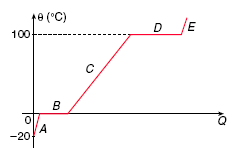 A: resfriamento do vapor
B: condensação do vapor a 100°C
C: resfriamento da água líquida
D: solidificação da água a 0°C
E: resfriamento do gelo
Curva de resfriamento
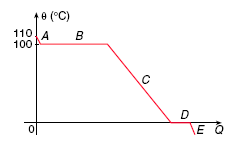 Exemplo
(PEIES 01) Massas iguais de água e álcool necessitam receber quantidades diferentes de energia na forma de calor, para sofrer a mesma variação de temperatura. A propriedade das substâncias que caracteriza esse fenômeno é:
o calor sensível
o calor latente
a caloria
o calor específico
o equivalente mecânico do calor
X
Solução:
	Calor especifico é a  quantidade de calor necessária para que dada massa de certa substância varie a sua temperatura em uma unidade.
Exemplos
(UFSM-95) O gráfico representa o calor absorvido por 5 g de uma substância inicialmente no estado líquido, em função da temperatura.
Q (cal)

              150
              100
                
                50
                   
                 0            100        200        300 t(°C)
O calor específico da substância no estado líquido, em calorias por grama grau centígrado (cal/g°C), é:
0,01
0,1
0,5
1
5
X
Solução:
Q = m.c.T
50-0 = 5.c.100
50 = 5.c.100
c = 0,1cal/g°c
Exemplos
(UFSM-95) O gráfico representa o calor absorvido por 5 g de uma substância inicialmente no estado líquido, em função da temperatura.
Q (cal)

              150
              100
                
                50
                   
                 0            100        200        300    t(°C)
O calor latente de vaporização da substância, em calorias por grama, é:
5
10
15
20
25
X
Solução:
Q = m.L
100-50 = 5.L
50 = 5.L
L = 10cal/g
T1   calor    T2
T1>T2




T´1=T´2
Princípio geral das trocas de calor
QA + QB + QC + ..... = 0
ΣQRECEBIDO + Σ QCEDIDO = 0
Corpo que aumenta de temperatura    → Recebe calor
Corpo que diminui de temperatura → Cede calor
Exemplo
(PEIES 98) Em um calorímetro ideal, são colocados 200 g de gelo (calor latente de fusão = 80 cal/g) a 0°C e 700 g de água (calor específico = 1 cal/g°C) a 30°C. O número que expressa com maior aproximação a temperatura de equilíbrio térmico do sistema, em °C, é:
0,5
5,5
10,5
20,5
30,0
Solução:
ΣQcedido + ΣQrecebido = 0
Qágua + Qfusão do gelo + Qágua derretida
m.c.Δθ + m.L + m.c.Δθ = 0
700.1.(θ-30) + 200.80 + 200.1.(θ-0)= 0
700.θ- 21000 + 16000 + 200 θ = 0
900θ = 5000
θ=5,5°C
X
Propagação do calor
Condução térmica
Transmissão de calor em que a energia térmica se propaga por meio da agitação molecular. Os corpos ficam em contato.  Ex.: metais e sólidos em geral
Convecção térmica
Transmissão de calor que ocorre nos fluídos, devido a movimentação do próprio material aquecido. 
Ex.: circulação de fluidos
Irradiação térmica
Transmissão de calor devido a ondas eletromagnéticas do tipo infravermelho. Propaga-se no vácuo. 
Ex.: aquecimento da Terra pelo sol
Garrafa térmica
Minimiza os três processos de propagação de calor
- O vácuo entre as paredes duplas evita a convecção/ condução
- As paredes de vidro (isolante térmico) da garrafa evitam a condução
- O espelhamento interno reduz ao mínimo a irradiação
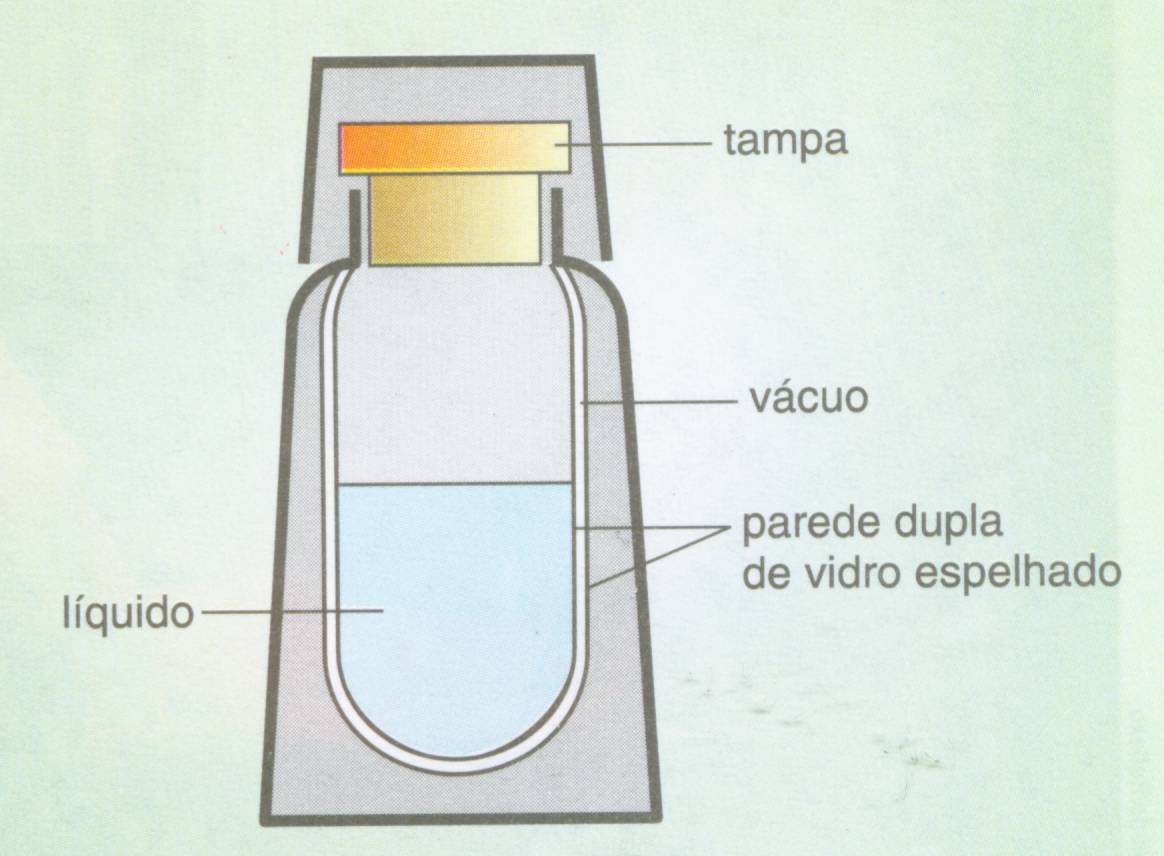 Exemplo
(PEIES 00) Sobre os processos de propagação de energia na forma de calor, afirma-se:
I- O sol aquece a Terra por irradiação.
II- Quando uma chama atinge apenas uma pequena parte de uma peça metálica, esta se aquece por inteiro, por condução.
III- A água de um recipiente com um ebulidor é aquecida por inteiro, principalmente, por convecção, ou seja, pela circulação contínua de matéria.
       Está(ão) correta(s):
apenas I
apenas II
apenas I e III
apenas II e III
I, II e III
Solução:
I  
II  
III  
X
γ
α
β
=
=
1
2
3
DILATAÇÃO TÉRMICA
Dilatação térmica dos sólidos
Dilatação linear
ΔL = Lo.α.Δt
Dilatação superficial
ΔS = So.β.Δt
ΔV = Vo.γ.Δt
Dilatação volumétrica
Relação entre os coeficientes
Lembrar:
Quando se aquece uma chapa com um orifício, ela se dilata e o orifício também.
DILATAÇÃO TÉRMICA
Dilatação térmica dos líquidos
ΔVREAL = ΔVRECIPIENTE  + ΔV APARENTE
γREAL = γRECIPIENTE + γAPARENTE
Dilatação irregular da água
O menor volume da água líquida é a4°C
A densidade máxima da água (1g/cm3) ocorre a 4°C
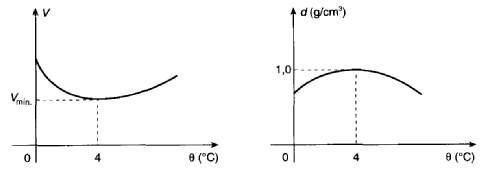 Exemplo
(PEIES 03) Uma barra de metal de comprimento 4 m, a uma temperatura de 20°C, alonga-se em 0,5%, quando aumenta a sua temperatura até 520°C. O coeficiente de dilatação linear desse metal, em 10-5 °C-1, é:
x
0,1
0,5
1,0
1,5
2,0
Solução:
Δℓ = ℓo..Δθ 
5%.ℓo = ℓo..(θf - θi)
0,05 = .(520 - 20)
0,05 = .500
 = 0,0001 = 1x10-4
 = 0,1x10-5°C-1
=
p1 . V1
   T1
p2 . V2
     T2
Transformações gasosas
Um gás perfeito confinado em um recipiente de volume V1 sob certa temperatura T1 e pressão p1 pode sofrer alteração em algumas destas variáveis de estado.
Lei geral dos gases perfeitos
Transformações gasosas
Transformação adiabática
Não troca calor com o meio
Q = 0
Exemplo: Compressão muito rápida como as que acontecem em motor de combustão interna (motor a gasolina ou a álcool).
Observação: compressão adiabática perfeita não existe. A compressão muito rápida praticamente não dá tempo para troca de calor, por isso é considerada adiabática.
p1     p2
T1       T2
=
Transformações gasosas
Transformação isocórica, isovolumétrica ou isométrica (volume constante)
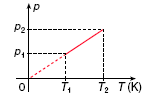 Exemplo: Sistema de refrigeração a freon: geladeira freezer e ar condicionado.
V1     V2
T1       T2
=
Transformações gasosas
Transformação isobárica (pressão constante)
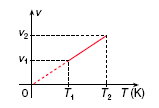 Exemplo: Rodoar de ônibus e caminhão
Transformações gasosas
Transformação isotérmica (temperatura constante)
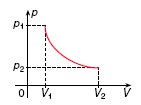 p1 . V1  =  p2 .  V2
Exemplo: Compressão lenta como de bomba de encher bola.
Exemplo
(PEIES 00) O diagrama pressão X volume representa um processo isotérmico em que um gás ideal é levado do estado A ao estado D.
A pressão PB do gás, no estado B, vale, em atm:
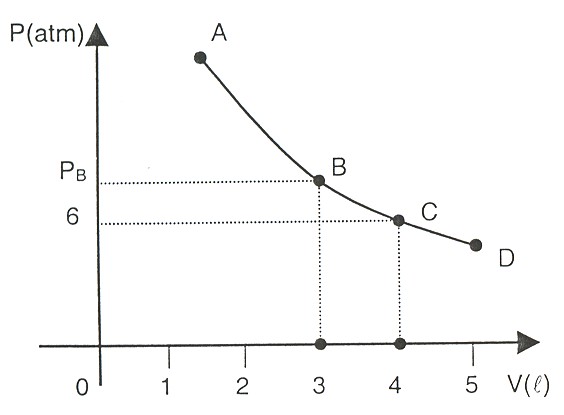 4
7
8
12
24
Solução:
Transformação isotérmica
p1.V1 = p2.V2
pB.3 = 6.4
pB = 8atm
X
TERMODINÂMICA
1ª lei da termodinâmica
“O calor fornecido a um sistema é igual a variação de energia interna mais o trabalho realizado”
“Quando se fornece calor a um sistema, este é convertido em outras formas de energia”
Q = W + ΔU
Trabalho W
Pode ser determinado por:
W = p . ΔV
- Equação:
- Área do gráfico pxV
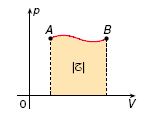 W + → expansão → aumenta V→ gás realiza trabalho
W − → compressão → diminui V→ gás recebe trabalho
W = 0 → não varia V → transformação isométrica
Exemplo
(PEIES 00) O diagrama pressão X volume representa o ciclo de operação de uma máquina térmica que trabalha com um gás. A máquina produz um trabalho, em joule, de :
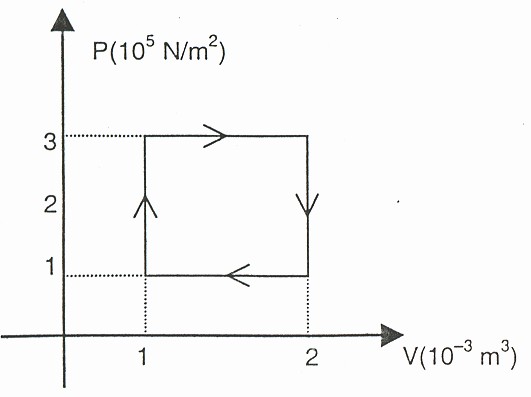 6 x 10-8
2 x 102
5 x 102
6 x 102
5 x 108
X
Solução:
Trabalho = Área do gráfico pxV (A = b.h)
W é positivo: Gráfico no sentido horário.
W = (2-1)x10-3 x (3-1)x105
W = 2x102 j
U =      nRT
3
2
Energia interna
É função exclusiva da temperatura
Não depende da pressão e do volume
∆U + → aumenta U → aumento T
∆U − → diminui U → diminui T
∆U = 0 → não varia U → não varia T → transformação 							 isotérmica
recebe calor → Q +
cede calor → Q −
gás
não troca calor → Q = 0                   (transformação adiabática → W = − ΔU)
realiza trabalho → W + → ΔV +
recebe trabalho → W − → ΔV −
gás
não realiza nem recebe trabalho →W=0→ΔV=0 
(transformação isocórica → Q = ΔU)
aumento da energia interna → ΔU + → ΔT +
diminuição da energia interna → ΔU − → ΔT −
gás
a energia interna não varia → ΔU = 0 → ΔT = 0 (transformação isotérmica → Q = W)
Balanço energético
Exemplo
(PEIES 05) Um sistema termodinâmico realiza uma transformação onde absorve 100 cal de energia na forma de calor e realiza um trabalho de 320J. Considerando que 1 cal = 4,2 J, a variação da energia interna do sistema, nesse processo, em J, é de:
-220
-120
-100
100
120
Solução:
Absorve calor: Q = +100Cal
Como 1Cal = 4,2j tem-se que Q = +420j  
Realiza trabalho: W = +320j
Q = W + ΔU
420 = 320 + ΔU
ΔU = +100j
X
Segunda Lei da Termodinâmica
“É impossível que uma máquina térmica, operando em ciclos, tenha como único efeito retirada de calor de um reservatório (fonte) e execução de quantidade equivalente de trabalho.” (KELVIN – PLANCK)
“É impossível uma máquina térmica que, operando em ciclos, transforme em trabalho todo calor a ela fornecido.”   (KELVIN – PLANCK)
“O calor passa espontaneamente dos corpos de maior temperatura para os corpos com menor temperatura.” (CLAUSIUS)
“Não há nenhum processo cujo único efeito seja a da transferência de energia de um corpo frio para outro quente.” (CLAUSIUS)
“Existe uma tendência espontânea para que todas as transformações se realizem num sentido de aumento da entropia”
Segunda Lei da Termodinâmica
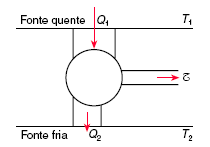 W = Q1 – Q2
ou
W = QFQ – QFF
É impossível construir uma máquina, operando em ciclos, cujo único efeito seja retirar calor da fonte quente e convertê-lo integralmente em trabalho.
ENERGIA ÚTIL
ENERGIA TOTAL
η =
W
Q1
η =
η = 1 –
Q2
Q1
Segunda Lei da Termodinâmica
Rendimento η
O rendimento deve ficar entre:
0<η<1  ou  0%< η<100%

Não é possível um rendimento de 100%
Segunda Lei da Termodinâmica
p(atm)
adiabáticas
W
isotérmicas
V(m³)
Ciclo de Carnot
A máquina de Carnot possui o máximo rendimento possível e opera em ciclos entre uma fonte quente, da onde retira calor e uma fonte fria, para onde rejeita o calor restante.
O Ciclo de Carnot compreende duas transformações adiabáticas e duas transformações isotérmicas.
Rendimento de Carnot
Segunda Lei da Termodinâmica
Máquina Térmica                   Maquina Refrigeradora
                 Fonte Quente                            Fonte Quente
QQuente                                   QQuente
Trabalho                                     Trabalho
      W                                                 W
QFria                                      QFria
Fonte Fria                              Fonte Fria
Motor de automóvel                  Ar condicionado
Exemplo
(PEIES 01) Considere as afirmações:
I- O trabalho realizado por um gás ideal em um processo cíclico é  igual à variação da energia do gás.
II- A variação da energia interna de um sistema gasoso é igual à diferença entre a energia recebida do meio exterior na forma de calor e a energia cedida ao meio exterior na forma de trabalho.
III- É impossível construir uma máquina térmica que, operando em ciclos, transforme em trabalho toda a energia a ela fornecida na forma de calor.
Solução:
I  Num processo ciclico ΔU=0 
II  ΔU = Q – W 
III  W = Qfonte quente – Qfonte fria 
Está(ão) correta(s):
apenas I
apenas II
apenas III
apenas I e II
apenas II e III
X